怎能如此?
And Can It Be that I should Gain?
12
怎能如此，像我這樣罪人
And can it be that I should gain
也能蒙主寶血救贖
An int’rest in the Savior’s blood?
因我罪過使祂受苦
Died He for me, who caused His pain?
因我罪過使祂受死
For me, who Him to death pursued?
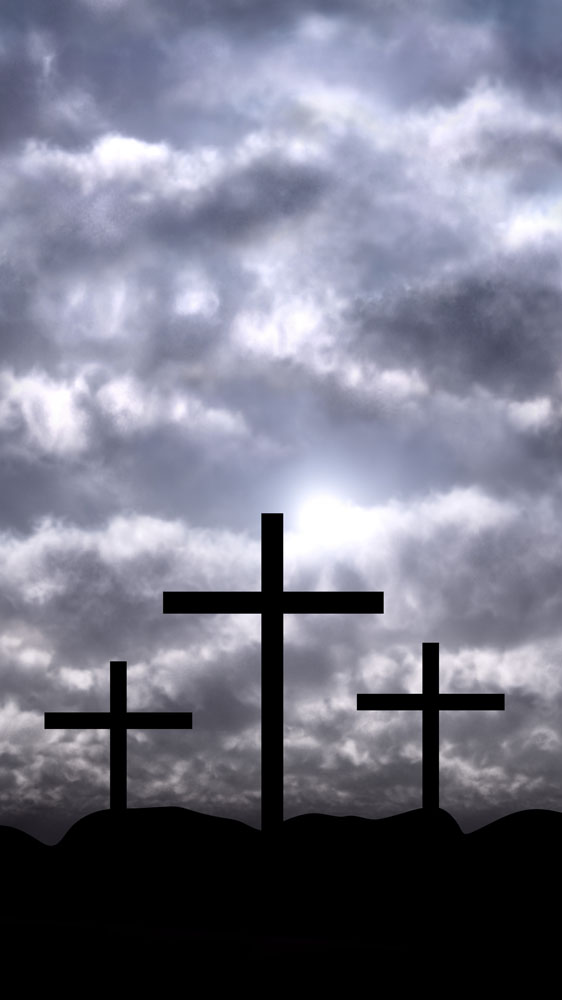 1/6
12
奇異的愛！何能如此
Amazing love! How can it be
我主我神，竟為我死
That Thou, my God, shouldst die for me?
奇異的愛！何能如此
Amazing love! How can it be
我主我神，竟為我死
That Thou, my God, shouldst die for me?
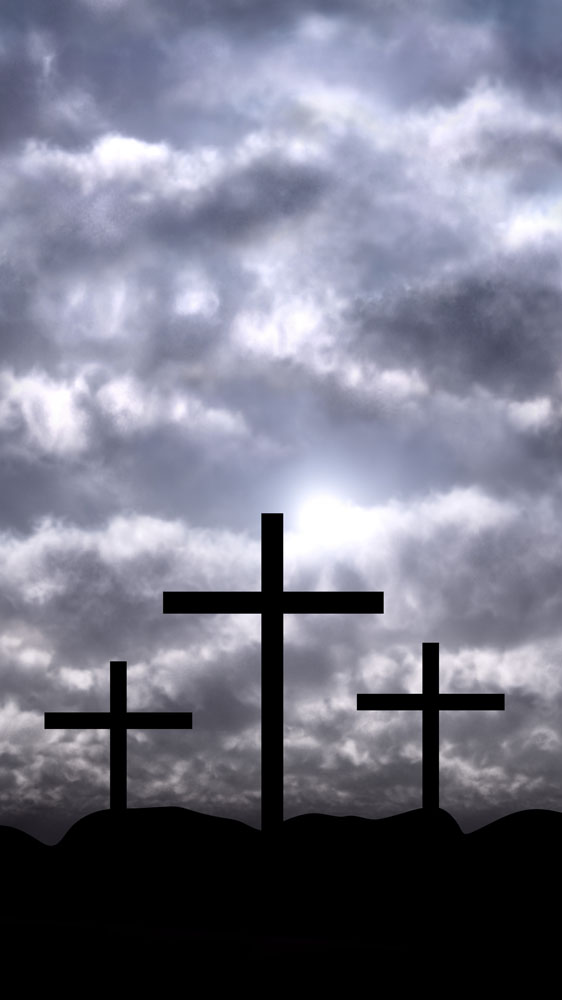 2/6
12
祂離天上父神施恩寶座
He left His Father’s throne above
白白恩典無窮無盡
So free, so infinite His grace!
捨棄一切只餘慈愛
Emptied Himself of all but love
流血救我亞當後裔
And bled for Adam’s helpless race
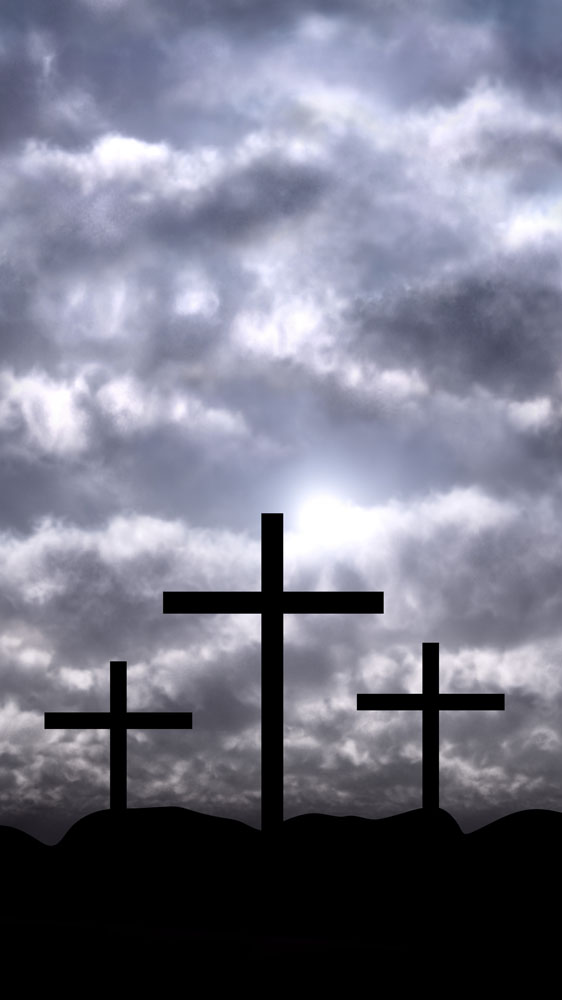 3/6
12
奇異的愛！何能如此
Amazing love! How can it be
我主我神，竟為我死
That Thou, my God, shouldst die for me?
奇異的愛！何能如此
Amazing love! How can it be
我主我神，竟為我死
That Thou, my God, shouldst die for me?
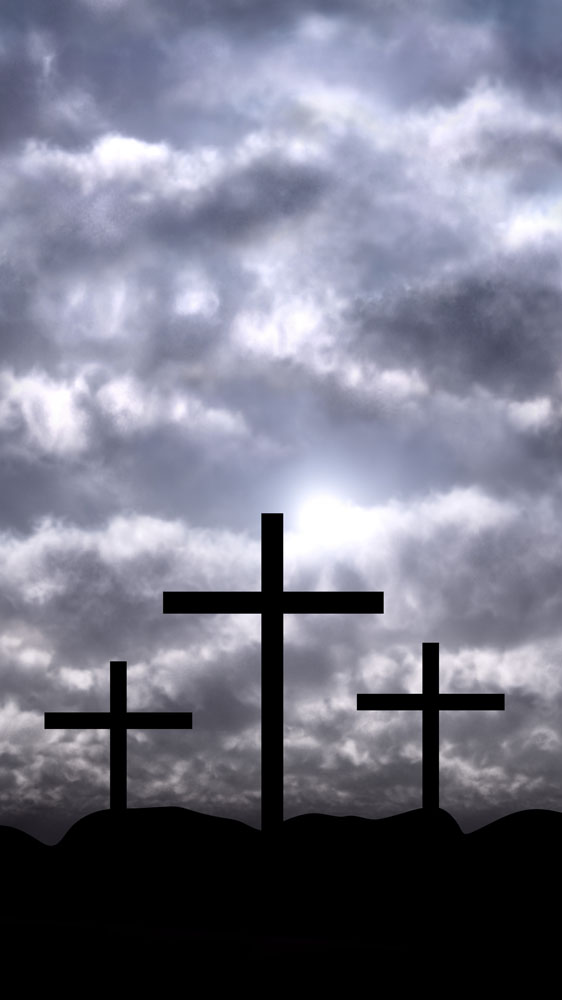 4/6
12
不再定罪，今我再不畏懼
No condemnation now I dread
耶穌與祂如有屬我
I am my Lord’s and He is mine
我活在永活元首裏
Alive in Him, my living Head
穿起公義聖潔白衣
And clothed in righteousness divine
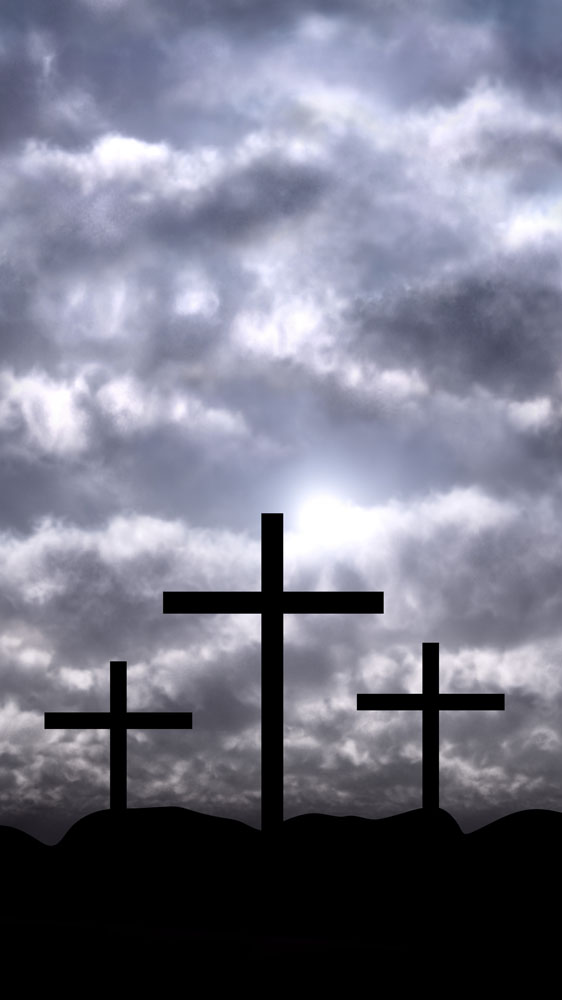 5/6
12
奇異的愛！何能如此
Amazing love! How can it be
我主我神，竟為我死
That Thou, my God, shouldst die for me?
奇異的愛！何能如此
Amazing love! How can it be
我主我神，竟為我死
That Thou, my God, shouldst die for me?
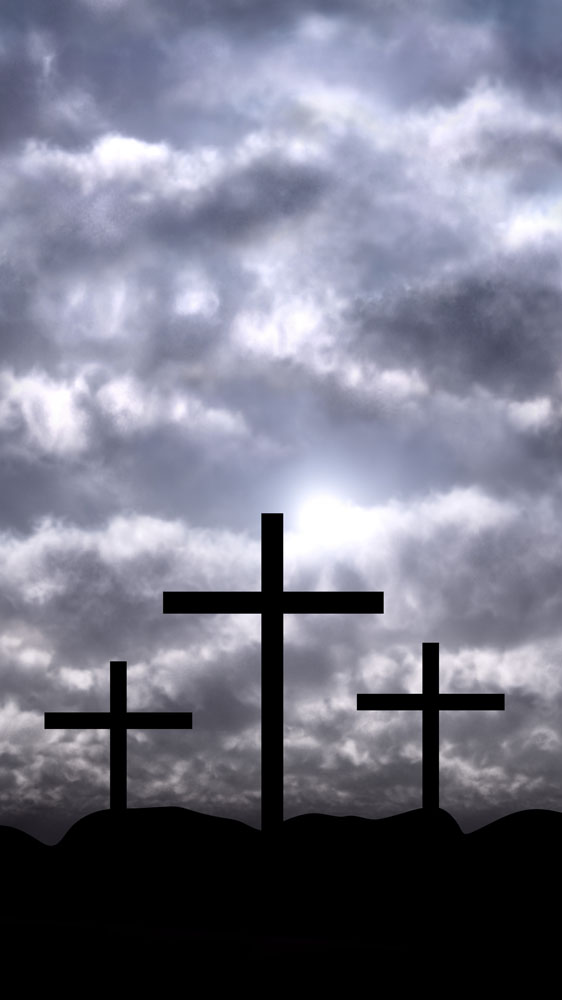 6/6